Nouveau Testament 
Interlinéaire Grec – Français
 Écoutez et Apprenez le Grec du Nouveau Testament
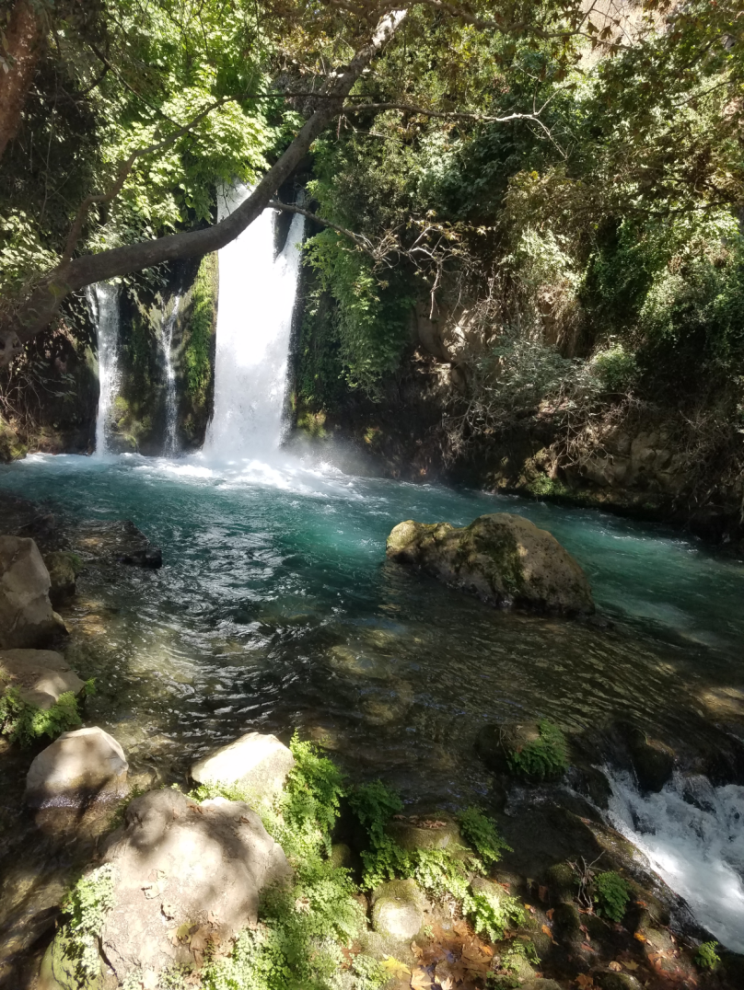 Apocalypse de JeanChapitre 17
מְקוֹר מַיִם חַיִּים 
ἡ πηγή ὕδατος ζωῆς 
The Spring of Living Water 
생명수 샘  生命水的泉源
La Fuente de Agua Viva
La Source d'Eau Vive
Die Quelle Lebendigen Wassers 
Fonte de Água Viva
‎ يَنْبُوعَ الْمِيَاهِ الْحَيَّةِ،
Préparé et récité par Ezra Kim, Ph.D.
Apocalypse 17:1 
 Καὶ ἦλθεν εἷς ἐκ τῶν ἑπτὰ ἀγγέλων τῶν ἐχόντων 
   puis      vint        un       des            sept          anges             qui    tenaient
 τὰς ἑπτὰ φιάλας καὶ ἐλάλησεν  μετ᾽ ἐμοῦ  λέγων· 
    les      sept       coupes        et         il a parlé         avec       moi       en disant
 δεῦρο,   δείξω σοι τὸ κρίμα τῆς πόρνης τῆς μεγάλης 
     viens          je montrerai   te       le   jugement  de la    prostituée       la          grande 
        τῆς  καθημένης  ἐπὶ  ὑδάτων  πολλῶν,
               qui           est assise                sur              eaux              grandes 

	NEG 17:1 Puis un des sept anges qui tenaient les sept coupes vint, et il m 'adressa la parole, en disant: Viens, je te montrerai le jugement de la grande prostituée qui est assise sur les grandes eaux.
	BFC 17:1 Alors l'un des sept anges qui tenaient les sept coupes vint me dire: «Viens et je te montrerai la condamnation qui va frapper la grande prostituée, la grande ville bâtie au bord de nombreuses rivières.
Apocalypse 17:2 



  μεθ᾽  ἧς   ἐπόρνευσαν   οἱ βασιλεῖς τῆς γῆς 
   avec    elle que se sont livrés à l'immoralité  les     rois                de la   terre
  καὶ ἐμεθύσθησαν οἱ κατοικοῦντες τὴν γῆν 
     et            se sont enivrés            les           habitants                de la   terre
           ἐκ τοῦ οἴνου τῆς πορνείας αὐτῆς.
                        du                 vin          de        immoralité           son


	NEG 17:2 C'est avec elle que les rois de la terre se sont livrés à la débauche, et c'est du vin de sa débauche que les habitants de la terre se sont enivrés.
 	BFC 17:2 Les rois de la terre se sont livrés à l'immoralité avec elle et les habitants de la terre se sont enivrés du vin de son immoralité.»
Apocalypse 17:3
  καὶ ἀπήνεγκέν με εἰς ἔρημον ἐν πνεύματι. 
      et         il transporta         me  dans     un désert     en         esprit 
     Καὶ εἶδον γυναῖκα καθημένην 
           et         je vis       une femme             assise
 ἐπὶ θηρίον κόκκινον, γέμον[τα] ὀνόματα βλασφημίας, 
    sur      une bête         écarlate                   pleine                de noms             de blasphème
         ἔχων κεφαλὰς ἑπτὰ καὶ κέρατα δέκα. 
                  ayant            têtes               sept        et        cornes           dix

	      NEG 17:3 Il me transporta en esprit dans un désert. Et je vis une femme assise sur une bête écarlate, pleine de noms de blasphème, ayant sept têtes et dix cornes.    /       BFC 17:3 L'Esprit se saisit de moi et l'ange me transporta dans un désert. Je vis là une femme assise sur une bête rouge écarlate qui était couverte de noms insultants pour Dieu; cette bête avait sept têtes et dix cornes.
Apocalypse 17:4

  καὶ ἡ γυνὴ ἦν περιβεβλημένη πορφυροῦν  καὶ 
      et   la  femme  était          vêtue                            de pourpre             et 
κόκκινον καὶ κεχρυσωμένη χρυσίῳ καὶ λίθῳ  τιμίῳ 
   d'écarlate      et                parée                       d'or          et   de pierres précieuses
 καὶ μαργαρίταις,  ἔχουσα ποτήριον  χρυσοῦν ἐν τῇ χειρὶ αὐτῆς 
   et           de perles                elle tenait     une coupe               d'or         dans  la    main        sa
  γέμον βδελυγμάτων καὶ τὰ ἀκάθαρτα τῆς πορνείας αὐτῆς
    remplie       d'abominations         et     des      impuretés      de la   prostitution         sa

	      NEG 17:4 Cette femme était vêtue de pourpre et d'écarlate, et parée d'or, de pierres précieuses et de perles. Elle tenait dans sa main une coupe d'or, remplie d'abominations et des impuretés de sa prostitution.          /       BFC 17:4 La femme portait de luxueux vêtements rouge écarlate et elle était chargée de bijoux d'or, de pierres précieuses et de perles. Elle tenait à la main une coupe d'or pleine des abominables impuretés dues à son immoralité.
Apocalypse 17:5



  καὶ ἐπὶ τὸ μέτωπον αὐτῆς ὄνομα 
      et      sur      le          front                 son           un nom  
 γεγραμμένον,     μυστήριον, Βαβυλὼν ἡ μεγάλη, 
          était écrit                             un mystère                 Babylone       la      grande
  ἡ μήτηρ τῶν πορνῶν καὶ τῶν βδελυγμάτων τῆς γῆς.
   la      mère          des      prostituées      et       des             abominations           de la   terre



	NEG 17:5 Sur son front était écrit un nom, un mystère: Babylone la grande, la mère des prostituées et des abominations de la terre.
	BFC 17:5 Sur son front était écrit un nom au sens secret: «La grande Babylone, la mère des prostituées et des abominations du monde.»
Apocalypse 17:6 

       καὶ εἶδον  τὴν  γυναῖκα  μεθύουσαν 
              et        je vis        cette         femme                      ivre
         ἐκ τοῦ αἵματος τῶν ἁγίων 
                      du                 sang             des        saints
    καὶ ἐκ τοῦ αἵματος τῶν μαρτύρων  Ἰησοῦ. 
         et           du                 sang             des            témoins              de Jésus
     Καὶ  ἐθαύμασα   ἰδὼν  αὐτὴν  θαῦμα    μέγα.
          et        je m'émerveillais      en voyant      la       d'un étonnement    grand
 
	NEG 17:6 Je vis cette femme ivre du sang des saints et du sang des témoins de Jésus. Et, en la voyant, je fus saisi d'un grand étonnement.
	BFC 17:6 Je vis que cette femme était ivre du sang du peuple de Dieu, du sang de ceux qui ont été mis à mort à cause de leur fidélité à Jésus. En la voyant, je fus saisi d'un grand étonnement.
Apocalypse 17:7 

 Καὶ εἶπέν μοι ὁ ἄγγελος· διὰ τί ἐθαύμασας; 
     et         dit           me       l'ange                   pourquoi      t'étonnes-tu
  ἐγὼ ἐρῶ σοι τὸ μυστήριον τῆς γυναικὸς 
       je        dirai       te        le           mystère           de la         femme
  καὶ τοῦ θηρίου τοῦ βαστάζοντος αὐτὴν 
     et       de la        bête            qui                 porte                       la
 τοῦ ἔχοντος τὰς ἑπτὰ κεφαλὰς καὶ τὰ δέκα κέρατα.
    qui               a               les        sept             têtes              et      les       dix            cornes
 
	NEG 17:7 L'ange me dit: Pourquoi t'étonnes -tu? Je te dirai le mystère de la femme et de la bête qui la porte, qui a les sept têtes et les dix cornes.
	BFC 17:7 L'ange me dit alors: «Pourquoi t'étonnes-tu? Je te révélerai le secret de la femme et de la bête qui la porte, celle qui a sept têtes et dix cornes.
Apocalypse 17:8 
 Τὸ θηρίον ὃ εἶδες ἦν  καὶ οὐκ ἔστιν καὶ μέλλει ἀναβαίνειν 
  la    bête    que tu as vue était et    n'est plus     et   elle doit     monter
 ἐκ τῆς ἀβύσσου καὶ εἰς ἀπώλειαν ὑπάγει, καὶ θαυμασθήσονται 
 de     l'abîme             et    à   la perdition      aller       et        s'étonneront
 οἱ κατοικοῦντες ἐπὶ τῆς γῆς,  ὧν οὐ γέγραπται τὸ ὄνομα ἐπὶ τὸ βιβλίον τῆς ζωῆς 
 les    habitants        sur   la   terre  ceux dont n'a pas été écrit  le   nom  dans  le      livre      de    vie 
et     le     quatrième          versa            la          coupe              sa           sur      le        soleil
ἀπὸ καταβολῆς κόσμου, βλεπόντων τὸ θηρίον ὅτι ἦν καὶ οὐκ ἔστιν καὶ παρέσται.
depuis  la fondation   du monde   en voyant    la    bête  parce qu'elle était et ne l'est plus  et qu'elle reparaîtra
 
          NEG 17:8 La bête que tu as vue était, et elle n'est plus. Elle doit monter de l'abîme, et aller à la perdition. 
Et les habitants de la terre, ceux dont le nom n'a pas été écrit dès la fondation du monde dans le livre de vie, s'étonneront en voyant la bête, parce qu'elle était, et qu'elle n'est plus, et qu'elle reparaîtra. -
       BFC  17:8 La bête que tu as vue était autrefois vivante mais ne l'est plus; elle doit sortir de l'abîme, mais pour aller à sa perte. Les habitants de la terre, dont le nom ne se trouve pas inscrit depuis la création du monde dans le livre de vie, s'étonneront en voyant la bête: en effet, elle était autrefois vivante, mais ne l'est plus, et elle reparaîtra.
Apocalypse 17:9-10 
 9  ὧδε ὁ νοῦς  ὁ ἔχων σοφίαν. Αἱ ἑπτὰ κεφαλαὶ
         ici   l'intelligence qui    a       de la sagesse  les     sept         têtes
ἑπτὰ ὄρη εἰσίν, ὅπου ἡ γυνὴ κάθηται ἐπ᾽ αὐτῶν. 
 sept  montagnes  sont lesquelles   la  femme     est assise   sur       eux
 καὶ βασιλεῖς ἑπτά εἰσιν·        10   οἱ πέντε ἔπεσαν, ὁ εἷς ἔστιν, 
 aussi         rois             sept     ce sont                        les    cinq     sont tombés   le   un     existe
ὁ ἄλλος οὔπω ἦλθεν, καὶ ὅταν ἔλθῃ  ὀλίγον αὐτὸν δεῖ μεῖναι.
    l'autre     n'est pas encore venu    et    quand il sera venu peu de temps    il          doit    rester

	NEG 17:9 C'est ici l'intelligence qui a de la sagesse. -Les sept têtes sont sept montagnes, sur lesquelles la femme est assise. 17:10 Ce sont aussi sept rois: cinq sont tombés, un existe, l'autre n'est pas encore venu, et quand il sera venu, il doit rester peu de temps.
	BFC 17:9 «Ici, il faut de l'intelligence et de la sagesse. Les sept têtes sont sept collines, sur lesquelles la femme est assise. Elles sont aussi sept rois: 17:10 cinq d'entre eux sont tombés, l'un règne actuellement et le septième n'est pas encore venu; quand il sera venu, il ne restera que peu de temps.
Apocalypse 17:11 



    καὶ τὸ θηρίον ὃ ἦν καὶ οὐκ ἔστιν 
          et       la           bête       qui  était    et       qui n'est plus
  καὶ αὐτὸς  ὄγδοός ἐστιν  καὶ ἐκ τῶν ἑπτά ἐστιν, 
     et    elle-même   un huitième        est          et          des             sept        elle est 
         καὶ  εἰς  ἀπώλειαν  ὑπάγει.
                  et          à             la perdition             elle va 


	NEG 17:11  Et la bête qui était, et qui n'est plus, est elle-même un huitième roi, et elle est du nombre des sept, et elle va à la perdition.
	BFC 17:11 La bête, qui était autrefois vivante mais ne l'est plus, est elle-même un huitième roi; elle est en même temps l'un des sept et elle va à sa perte.
Apocalypse 17:12 
          Καὶ τὰ δέκα κέρατα ἃ   εἶδες 
                   et       les      dix            cornes      que   tu as vues
   δέκα βασιλεῖς εἰσιν,  οἵτινες βασιλείαν
        dix               rois                 sont               qui              de royaume
   οὔπω   ἔλαβον,   ἀλλ᾽  ἐξουσίαν  ὡς  βασιλεῖς
   n'ont pas encore  reçu              mais             autorité        comme          rois
   μίαν  ὥραν   λαμβάνουσιν μετὰ τοῦ θηρίου.
 pendant une    heure             ils reçoivent                avec          la           bête

 	NEG 17:12 Les dix cornes que tu as vues sont dix rois, qui n'ont pas encore reçu de royaume, mais qui reçoivent autorité comme rois pendant une heure avec la bête.
	BFC 17:12 «Les dix cornes que tu as vues sont dix rois qui n'ont pas encore commencé à régner; mais ils recevront le pouvoir de régner pendant une heure avec la bête.
Apocalypse 17:13 


      οὗτοι  μίαν  γνώμην  ἔχουσιν 
              ceux-ci     un même        dessein                ils ont 
  καὶ τὴν δύναμιν  καὶ ἐξουσίαν  αὐτῶν 
        et       la             puissance          et              autorité                 leur     
              τῷ  θηρίῳ  διδόασιν.
                           à la          bête                ils donnent 



 
	NEG 17:13  Ils ont un même dessein, et ils donnent leur puissance et leur autorité à la bête.
 	BFC 17:13 Ils ont tous les dix la même intention: mettre leur puissance et leur pouvoir au service de la bête.
Apocalypse 17:14 
  οὗτοι μετὰ τοῦ ἀρνίου πολεμήσουσιν 
     ceux-ci     contre            l'Agneau                 ils combattront
        καὶ τὸ ἀρνίον νικήσει αὐτούς, 
                et         l'Agneau               vaincra              les
     ὅτι  κύριος  κυρίων  ἐστὶν καὶ βασιλεὺς βασιλέων 
 parce que  le Seigneur  des seigneurs     il est        et              le Roi                des rois
    καὶ   οἱ  μετ᾽ αὐτοῦ κλητοὶ καὶ ἐκλεκτοὶ καὶ πιστοί.
       et    ceux qui sont avec  lui          les appelés     et           les élus          et     les fidèles
  
	NEG 17:14 Ils combattront contre l'Agneau, et l'Agneau les vaincra, parce qu'il est le Seigneur des seigneurs et le Roi des rois, et les appelés, les élus et les fidèles qui sont avec lui les vaincront aussi.
	BFC 17:14 Ils combattront l'Agneau, mais l'Agneau les vaincra, parce qu'il est le Seigneur des seigneurs et le Roi des rois; il les vaincra avec ceux qu'il a appelés et choisis, ses fidèles.»
Apocalypse 17:15 


             Καὶ  λέγει  μοι·  
                          et             il dit           me
   τὰ ὕδατα ἃ  εἶδες    οὗ     ἡ πόρνη κάθηται,
       les         eaux       que  tu as vues  sur lesquelles  la    prostituée       est assise
     λαοὶ καὶ ὄχλοι  εἰσὶν  καὶ ἔθνη  καὶ γλῶσσαι.
    des peuples    et     des foules     ce sont        et     des nations    et       des langues 


	NEG 17:15 Et il me dit: Les eaux que tu as vues, sur lesquelles la prostituée est assise, ce sont des peuples, des foules, des nations, et des langues.
	BFC 17:15 L'ange me dit encore: «Les eaux que tu as vues, là où se tient la prostituée, ce sont des peuples, des foules, des nations et des langues.
Apocalypse 17:16 

  καὶ τὰ δέκα κέρατα ἃ εἶδες καὶ τὸ θηρίον 
      et     les       dix             cornes   que tu as vues   et       la       bête
            οὗτοι  μισήσουσιν  τὴν  πόρνην
                    celles-ci               haïront                   la         prostituée
 καὶ ἠρημωμένην ποιήσουσιν αὐτὴν καὶ  γυμνὴν      καὶ 
     et                                elles dépouilleront                       la             et    mettront à nu            et
τὰς σάρκας αὐτῆς φάγονται καὶ αὐτὴν κατακαύσουσιν ἐν πυρί.
  les       chairs            ses       elles mangeront   et         la                consumeront            par  le feu
 
	NEG 17:16 Les dix cornes que tu as vues et la bête haïront la prostituée, la dépouilleront et la mettront à nu; elles mangeront ses chairs, et la consumeront par le feu.
	BFC 17:16 Les dix cornes que tu as vues et la bête haïront la prostituée: elles la dépouilleront de tout ce qu'elle a, elles la mettront à nu, elles mangeront sa chair et détruiront ses restes par le feu.
Apocalypse 17:17 
 ὁ γὰρ θεὸς ἔδωκεν εἰς τὰς καρδίας αὐτῶν
  le    car       Dieu            a mis        dans     les          cœurs             leurs
   ποιῆσαι τὴν γνώμην αὐτοῦ καὶ ποιῆσαι
       d'exécuter        le          dessein              son          et       d'exécuter
μίαν γνώμην  καὶ δοῦναι τὴν βασιλείαν αὐτῶν τῷ θηρίῳ 
un même   dessein           et    de donner       la            royauté                   leur         à la       bête
     ἄχρι   τελεσθήσονται οἱ λόγοι τοῦ θεοῦ.
 jusqu'à ce que       soient accomplies        les   paroles        de       Dieu
 
	NEG 17:17 Car Dieu a mis dans leur coeur d'exécuter son dessein, un même dessein, et de donner leur royauté à la bête, jusqu'à ce que les paroles de Dieu soient accomplies.  /  	BFC 17:17 Car Dieu a mis dans leur coeur la volonté d'exécuter son intention; elles agiront d'un commun accord pour mettre leur pouvoir royal au service de la bête, jusqu'à ce que les paroles de Dieu soient réalisées.
Apocalypse 17:18 






  καὶ ἡ γυνὴ ἣν εἶδες ἔστιν ἡ πόλις ἡ μεγάλη 
      et      la    femme     que    tu as vue      c'est       la        ville       la          grande 
  ἡ ἔχουσα βασιλείαν ἐπὶ τῶν βασιλέων τῆς γῆς.
   qui               a                  la royauté             sur        les                rois                  de la     terre  



	NEG 17:18 Et la femme que tu as vue, c'est la grande ville qui a la royauté sur les rois de la terre.
	BFC  17:18 «Enfin, la femme que tu as vue, c'est la grande ville qui domine les rois de la terre.»